A REALIDADE DA VIDA COTIDIANA
Prof. Dr Regina C FioratiDepto. Ciências da Saúde
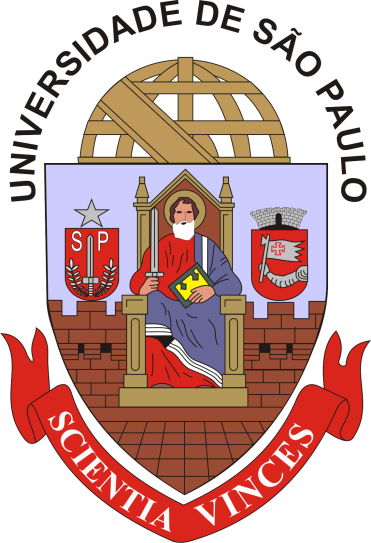 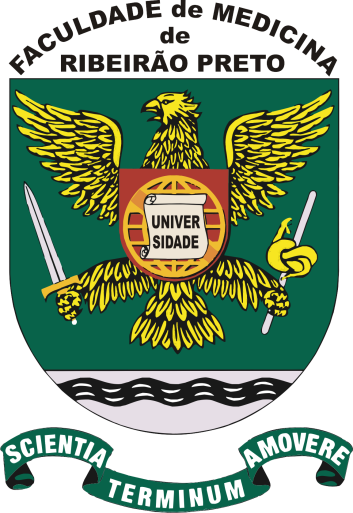 Faculdade de Medicina de Ribeirão Preto 
Universidade de São Paulo
[Speaker Notes: Modelo de abertura de apresentação: 

“Olá, meu nome é XXX e sou professor do Depto de XXXX da Faculdade de Medicina de Ribeirão Preto da Universidade de São Paulo.  O tema desta aula é XXXXX]
REALIDADE DA VIDA COTIDIANA
Realidade interpretada e internalizada subjetivamente como um mundo coerente  o que é

Uma realidade certa – realidade dotada de  sentido que comanda suas atitudes diárias e tomadas como comuns – uma realidade que é tomada como sendo igual para todos

Senso comum
[Speaker Notes: Tamanho da aula deve ser 4x3. Vá em ‘configurar página’ e lá encontrará esta opção. 
Em geral, é a primeira da lista.]
SENSO COMUM
Realidade compartilhada como certa

Realidade da consciência imediata

Realidade por excelência – realidade predominante
A experiência do cotidiano se dá em total vigília

A apreensão da vida cotidiana é normal e evidente – forma naturalizada da existência

Realidade ordenada - objetivada
[Speaker Notes: Recomendações de qualidade em relação a letras, alinhamento de texto e harmonia estética. 

Fundo brabco. Letra preta. 
Procure não utlizar modelos prontos do PowerPoint, pois muitos roubam espaço útil valioso do slide, além de derivar a atenção de quem assiste.]
LINGUAGEM DO COTIDIANO
A linguagem fornece as devidas subjetivações – determinam a ordem das coisas e dão sentido à vida cotidiana

Linguagem é compartilhada por uma rede social extensa – grupo social, comunidade, sociedade

Dá todos os significados que  guiam a vida social e intersubjetiva daquele grupo

Expressa e conforma todo o universo simbólico que gerencia a vida comum no cotidiano
[Speaker Notes: Aqui, nesta área abaixo da diagramação do slide, é que se escreve o texto longo que servirá de treinamento da memória do apresentador. A área efetiva de slide contém apenas ‘chamadas’ para o discurso pré-apreendido ou memorizado e para orientação lógica da platéia.]
AQUI E AGORA – realidade espaço-temporal
Realidade organizada em torno do corpo aqui e do tempo presente – o que está se passando

Foco da atenção – o que está acontecendo – (embora exista a memória que marca e condiciona o presente) 

Realimentação da consciência

Realidade diretamente acessível a manipulação corporal  - o mundo ao alcance – o mundo no qual se atua

Mundo da vida e da reprodução desta (trabalho, formas de reprodução da vida)
[Speaker Notes: Neste slide, explicamos como resolver slide com várias linhas. 

O ideal é que estas linhas surjam progressivamente, ao comando do apresentador. 
Quando se apresenta o texto completa de uma vez, a tendência da platéia é ler tudo antes mesmo da explicação no ritmo planejado pelo apresentador, comprometedno a atenção e eficiência do aprendizado.  Para evitar isto, o slide explica como trazê-las uma a uma ao comando do apresentador. 

Estes nomes e locais dos comandos podem variar de versão para versão do PowerPoint. O conceito, no entanto é o mesmo.]
REFERENCIAL PRAGMÁTICO
Os atos são guiados pelas finalidades determinadas

Busca sempre um êxito prático

Constitui a dimensão do possível a ser atingido

As atividades que compõem as ocupações diárias realizáveis pelo sujeito da ação
[Speaker Notes: Neste slide, explicamos como resolver slide com várias linhas. 

O ideal é que estas linhas surjam progressivamente, ao comando do apresentador. 
Quando se apresenta o texto completa de uma vez, a tendência da platéia é ler tudo antes mesmo da explicação no ritmo planejado pelo apresentador, comprometedno a atenção e eficiência do aprendizado.  Para evitar isto, o slide explica como trazê-las uma a uma ao comando do apresentador. 

Estes nomes e locais dos comandos podem variar de versão para versão do PowerPoint. O conceito, no entanto é o mesmo.]
MUNDO INTERSUBJETIVO
Mundo compartilhado com outros homens e mulheres que participam coletivamente e de forma comum dos acontecimentos e que todos têm consciência

Realidade para um e para todos

Interação e comunicação contínuas

Realidade compartilhada – objetivações existem e confirmam o mundo vivido

Contínua correspondência entre os significados de uns e outros
[Speaker Notes: Confirmam ou conformam?]
A REALIDADE
Não precisa de verificação

Simplesmente aí
Não é passível de dúvidas 

 Qualquer contestação é remetida a dimensão do indizível – ruptura com o real (loucura, sonho)

É aquilo que compõe o conhecimento imediato

Não problemático
[Speaker Notes: Neste slide, explicamos como resolver slide com várias linhas. 

O ideal é que estas linhas surjam progressivamente, ao comando do apresentador. 
Quando se apresenta o texto completa de uma vez, a tendência da platéia é ler tudo antes mesmo da explicação no ritmo planejado pelo apresentador, comprometedno a atenção e eficiência do aprendizado.  Para evitar isto, o slide explica como trazê-las uma a uma ao comando do apresentador. 

Estes nomes e locais dos comandos podem variar de versão para versão do PowerPoint. O conceito, no entanto é o mesmo.]
O PROBLEMA E O COTIDIANO
Quando aparece um problema – doença, acidente, etc.  a realidade é suspensa

 Desorganização do real e da vida cotidiana

Busca-se uma nova organização

Essa nova realidade reorganiza  uma nova realidade cotidiana
[Speaker Notes: Neste slide, explicamos como resolver slide com várias linhas. 

O ideal é que estas linhas surjam progressivamente, ao comando do apresentador. 
Quando se apresenta o texto completa de uma vez, a tendência da platéia é ler tudo antes mesmo da explicação no ritmo planejado pelo apresentador, comprometedno a atenção e eficiência do aprendizado.  Para evitar isto, o slide explica como trazê-las uma a uma ao comando do apresentador. 

Estes nomes e locais dos comandos podem variar de versão para versão do PowerPoint. O conceito, no entanto é o mesmo.]
COTIDIANO E REALIDADES PARALELAS
A realidade do cotidiano pode conviver com realidades paralelas desde que estas não causem nenhuma ruptura deste real

Ser humano é capaz de transitar entre a realidade do cotidiano, passar por uma realidade extraordinária  desde que ele possa retornar ao cotidiano

Deslocamento de atenção do cotidiano para um campo pontual de significação extraordinário  quando esse campo pontual não monopoliza a atenção e permite a interface e transição  absorção desse campo pelo cotidiano
Ex: Teatro, cinema, sonho, festa, compromissos inesperados, viagens, etc.

Não permite a interface e transição – loucura, morte, acidentes com perdas físicas e mentais, etc  RUPTURA
[Speaker Notes: Neste slide, explicamos como resolver slide com várias linhas. 

O ideal é que estas linhas surjam progressivamente, ao comando do apresentador. 
Quando se apresenta o texto completa de uma vez, a tendência da platéia é ler tudo antes mesmo da explicação no ritmo planejado pelo apresentador, comprometedno a atenção e eficiência do aprendizado.  Para evitar isto, o slide explica como trazê-las uma a uma ao comando do apresentador. 

Estes nomes e locais dos comandos podem variar de versão para versão do PowerPoint. O conceito, no entanto é o mesmo.]
COTIDIANO E TERAPIA OCUPACIONAL
POR QUE O MUNDO DA VIDA COTIDIANA INTERESSA À TO?
Quando o cotidiano passa a ser um instrumento de trabalho dX TO?




Porque é no mundo da vida cotidiana de uma pessoa ou grupo 
que um/a TO vai atuar  mundo das ocupações

Quando alguém ou um grupo social vive uma RUPTURA de seu cotidiano
E tudo se desorganiza, vira CAOS e perde o sentido  x TO entra 


REORGANIZAR  e RESSIGNIFICAR
[Speaker Notes: Neste slide, explicamos como resolver slide com várias linhas. 

O ideal é que estas linhas surjam progressivamente, ao comando do apresentador. 
Quando se apresenta o texto completa de uma vez, a tendência da platéia é ler tudo antes mesmo da explicação no ritmo planejado pelo apresentador, comprometedno a atenção e eficiência do aprendizado.  Para evitar isto, o slide explica como trazê-las uma a uma ao comando do apresentador. 

Estes nomes e locais dos comandos podem variar de versão para versão do PowerPoint. O conceito, no entanto é o mesmo.]
RUPTURAS DO COTIDIANO
Radical transformação da vida cotidiana tensão na consciência

Experiência de CAOS – desorganização do que é conhecido do que é familiar
                                                     
                               
Experiência do desconhecido – tensão da existência (experiência não significada) o que vem agora? Como restabeleço minha vida anterior?

Reorganização e ressignificação do cotidiano
[Speaker Notes: Neste slide, explicamos como resolver slide com várias linhas. 

O ideal é que estas linhas surjam progressivamente, ao comando do apresentador. 
Quando se apresenta o texto completa de uma vez, a tendência da platéia é ler tudo antes mesmo da explicação no ritmo planejado pelo apresentador, comprometedno a atenção e eficiência do aprendizado.  Para evitar isto, o slide explica como trazê-las uma a uma ao comando do apresentador. 

Estes nomes e locais dos comandos podem variar de versão para versão do PowerPoint. O conceito, no entanto é o mesmo.]
RESSIGNIFICAÇÃO DO COTIDIANO
Traduzir essa nova realidade – entendê-la, compreendê-la

Possibilitar sua expressão por meio da linguagem – ganhar um significado
Traduzir as experiências não pertencentes ao cotidiano em realidades da dimensão da vida diária

Contextualizar – dar um chão  continência (continente) ressignificar 
                                                              
                                 
 propiciar uma situação na qual aquela realidade estranha possa ganhar um nome e passe a ser conhecida  reorganização do cotidiano
[Speaker Notes: Neste slide, explicamos como resolver slide com várias linhas. 

O ideal é que estas linhas surjam progressivamente, ao comando do apresentador. 
Quando se apresenta o texto completa de uma vez, a tendência da platéia é ler tudo antes mesmo da explicação no ritmo planejado pelo apresentador, comprometedno a atenção e eficiência do aprendizado.  Para evitar isto, o slide explica como trazê-las uma a uma ao comando do apresentador. 

Estes nomes e locais dos comandos podem variar de versão para versão do PowerPoint. O conceito, no entanto é o mesmo.]
REORGANIZAÇÃO DO COTIDIANO
O mundo cotidiano é estruturado espacial e temporalmente  Desorganização -  ruptura do aqui-agora – nesse lugar

Recontextualizar as zonas de contato e manipulação que essa pessoa tem consigo própria e com os outros

Temporalidade é uma propriedade intrínseca à consciência – tanto a nível subjetivo, quanto intersubjetivo  intersecção entre o tempo cósmico e o padrão de temporalidade e registro socialmente estabelecido

Recontextualizar as experiências temporais novos padrões de espera – tudo pode ser mais devagar agora 
Recontextualizar e Sincronizar os projetos atuais 
                                                                                      

Ressignificar e reorganizar PROJETOS DE VIDA
[Speaker Notes: Neste slide, explicamos como resolver slide com várias linhas. 

O ideal é que estas linhas surjam progressivamente, ao comando do apresentador. 
Quando se apresenta o texto completa de uma vez, a tendência da platéia é ler tudo antes mesmo da explicação no ritmo planejado pelo apresentador, comprometedno a atenção e eficiência do aprendizado.  Para evitar isto, o slide explica como trazê-las uma a uma ao comando do apresentador. 

Estes nomes e locais dos comandos podem variar de versão para versão do PowerPoint. O conceito, no entanto é o mesmo.]
A CRISE DO COTIDIANO


Como ressignificar projetos de vida em contexto de crise social?
[Speaker Notes: Ilustração para ser bem observada precisa estar sozinha, ou, pelo menos, com menos adornos ao seu redor. A situação ideal é deixá-la sozinha sobre um fundo negro.]
SÉCULO XX – SÉCULO DA CRISE séc. XXI
O fim da modernidade?  crise e transformação das expressões e manifestações que nasceram com a era moderna, o racionalismo, a ciência, a tecnologia, humanismo, trabalho, entre outros

Extensão geográfica e social

Irrompe na política, economia, moral, direito, ciência, técnica, arte, religião, costumes...

Cotidiano de crises reportados pela imprensa mundial
Não se trata de crises isoladas – da ciência, da religião, etc

É uma crise paradigmática geral na qual a VERDADE perde sentido para a CONSTRUÇÃO de sentido

UNIVERSAL perde sentido para a CONTEXTUALIDADE
[Speaker Notes: Neste slide, explicamos como resolver slide com várias linhas. 

O ideal é que estas linhas surjam progressivamente, ao comando do apresentador. 
Quando se apresenta o texto completa de uma vez, a tendência da platéia é ler tudo antes mesmo da explicação no ritmo planejado pelo apresentador, comprometedno a atenção e eficiência do aprendizado.  Para evitar isto, o slide explica como trazê-las uma a uma ao comando do apresentador. 

Estes nomes e locais dos comandos podem variar de versão para versão do PowerPoint. O conceito, no entanto é o mesmo.]
A crise no cotidiano
A crise atinge o HOMEM COMUM

Crise da vida humana como um todo – crise do sentido

Cotidiano é o palco da crise generalizada

Todas as estruturas edificadas da cultura estão em processo de transformação

As estruturas do dia a dia transformam-se radicalmente e perde-se o sequenciamento do tempo

Gera sensação de estranhamento no/do mundo – estrangeiros em sua própria terra  mal-estar existencial

O ESTAR  no mundo torna-se fluido
[Speaker Notes: Neste slide, explicamos como resolver slide com várias linhas. 

O ideal é que estas linhas surjam progressivamente, ao comando do apresentador. 
Quando se apresenta o texto completa de uma vez, a tendência da platéia é ler tudo antes mesmo da explicação no ritmo planejado pelo apresentador, comprometedno a atenção e eficiência do aprendizado.  Para evitar isto, o slide explica como trazê-las uma a uma ao comando do apresentador. 

Estes nomes e locais dos comandos podem variar de versão para versão do PowerPoint. O conceito, no entanto é o mesmo.]
A CRISE DO ESTAR – MAL-ESTAR
Não tenho um mundo privado – errância da existência

Não ficar parado

Não permanecer em um espaço apenas, mas em todos

Habitar o mundo e não um local, uma casa

A imperiosa necessidade da VIAGEM

O público invadiu o privado – vive-se a privação a privatização de um lugar

Como não se habita um espaço privado nem um público – leva-se a vida privada para o público
[Speaker Notes: Neste slide, explicamos como resolver slide com várias linhas. 

O ideal é que estas linhas surjam progressivamente, ao comando do apresentador. 
Quando se apresenta o texto completa de uma vez, a tendência da platéia é ler tudo antes mesmo da explicação no ritmo planejado pelo apresentador, comprometedno a atenção e eficiência do aprendizado.  Para evitar isto, o slide explica como trazê-las uma a uma ao comando do apresentador. 

Estes nomes e locais dos comandos podem variar de versão para versão do PowerPoint. O conceito, no entanto é o mesmo.]
A CRISE DO TRABALHO
A crise da centralidade do trabalho?

A crise da sociedade salarial

Desemprego

Formas alternativas de geração de renda
[Speaker Notes: Neste slide, explicamos como resolver slide com várias linhas. 

O ideal é que estas linhas surjam progressivamente, ao comando do apresentador. 
Quando se apresenta o texto completa de uma vez, a tendência da platéia é ler tudo antes mesmo da explicação no ritmo planejado pelo apresentador, comprometedno a atenção e eficiência do aprendizado.  Para evitar isto, o slide explica como trazê-las uma a uma ao comando do apresentador. 

Estes nomes e locais dos comandos podem variar de versão para versão do PowerPoint. O conceito, no entanto é o mesmo.]
A CRISE DA COMUNICAÇÃO
Crise da conversação diária do face a face
                                             ↓
Conversação virtual mediada pelo computador
Formulação dos sentidos expressos – a palavra virou fórmula

Outra crise da comunicação  a imposição da técnica sobre as decisões coletivas

Aparecimento de uma censura sobre o que se diz

Desejo de destruição do político
[Speaker Notes: Neste slide, explicamos como resolver slide com várias linhas. 

O ideal é que estas linhas surjam progressivamente, ao comando do apresentador. 
Quando se apresenta o texto completa de uma vez, a tendência da platéia é ler tudo antes mesmo da explicação no ritmo planejado pelo apresentador, comprometedno a atenção e eficiência do aprendizado.  Para evitar isto, o slide explica como trazê-las uma a uma ao comando do apresentador. 

Estes nomes e locais dos comandos podem variar de versão para versão do PowerPoint. O conceito, no entanto é o mesmo.]
A CRISE DO ESPAÇO APROPRIADO
o espaço urbano era apropriado corporalmente – face a face

Andar pela cidade era consolidar identidades – encontro com o outro  contorno da cidade  pontos de referência

O andar pela cidade é a apropriação da trama social dos significados – gerando a identidade através do reconhecimento

O andar é substituído velo veículo máquina
 encontro humano  pelo MSN e WHATS e POKEMONS
[Speaker Notes: Neste slide, explicamos como resolver slide com várias linhas. 

O ideal é que estas linhas surjam progressivamente, ao comando do apresentador. 
Quando se apresenta o texto completa de uma vez, a tendência da platéia é ler tudo antes mesmo da explicação no ritmo planejado pelo apresentador, comprometedno a atenção e eficiência do aprendizado.  Para evitar isto, o slide explica como trazê-las uma a uma ao comando do apresentador. 

Estes nomes e locais dos comandos podem variar de versão para versão do PowerPoint. O conceito, no entanto é o mesmo.]
A CRISE DO COMER
A perda dos rituais
A perda da sensualidade do comer

McDonalds
Fast food

Qualidade  quantidade

Sensual (aroma, paladar)  visual (sanduíche)

De um comer sensualizado e ritualizado comer de subsistência?
[Speaker Notes: Neste slide, explicamos como resolver slide com várias linhas. 

O ideal é que estas linhas surjam progressivamente, ao comando do apresentador. 
Quando se apresenta o texto completa de uma vez, a tendência da platéia é ler tudo antes mesmo da explicação no ritmo planejado pelo apresentador, comprometedno a atenção e eficiência do aprendizado.  Para evitar isto, o slide explica como trazê-las uma a uma ao comando do apresentador. 

Estes nomes e locais dos comandos podem variar de versão para versão do PowerPoint. O conceito, no entanto é o mesmo.]
A CRISE DO CONTEMPORÂNEO
Crise de IDENTIDADE  - desagregação da personalidade, o sentido do ser perde-se na efemeridade das coisas e nos muitos “Eus” que se tem que assumir

Crise da FAMILIARIDADE ESTRANHAMENTO com o mundo – as mudanças vertiginosas imperam

Crise da segurança  INSEGURANÇA – oscilação da existência – lembra o que Freud chama de “desamparo”  estar sozinho no mundo e ser responsável pelas próprias decisões?
[Speaker Notes: Neste slide, explicamos como resolver slide com várias linhas. 

O ideal é que estas linhas surjam progressivamente, ao comando do apresentador. 
Quando se apresenta o texto completa de uma vez, a tendência da platéia é ler tudo antes mesmo da explicação no ritmo planejado pelo apresentador, comprometedno a atenção e eficiência do aprendizado.  Para evitar isto, o slide explica como trazê-las uma a uma ao comando do apresentador. 

Estes nomes e locais dos comandos podem variar de versão para versão do PowerPoint. O conceito, no entanto é o mesmo.]
Como lidar com essa crise diante das rupturas do cotidiano?
Como ressignificar/reorganizar projetos de vida significativos em contexto de crise da existência e momento de transição?
[Speaker Notes: Neste slide, explicamos como resolver slide com várias linhas. 

O ideal é que estas linhas surjam progressivamente, ao comando do apresentador. 
Quando se apresenta o texto completa de uma vez, a tendência da platéia é ler tudo antes mesmo da explicação no ritmo planejado pelo apresentador, comprometedno a atenção e eficiência do aprendizado.  Para evitar isto, o slide explica como trazê-las uma a uma ao comando do apresentador. 

Estes nomes e locais dos comandos podem variar de versão para versão do PowerPoint. O conceito, no entanto é o mesmo.]
REFERÊNCIAS
BERGER, P. ; LUCKMANN, T.  Os fundamentos do conhecimento da vida cotidiana. In: BERGER, P. ; LUCKMANN, T. A construção social da realidade: tratado de sociologia do conhecimento. Petrópolis:  Vozes, 1978.

Kujawsky, GM. A crise do século XX. São Paulo: Ática, 1988.
[Speaker Notes: Neste slide, explicamos como resolver slide com várias linhas. 

O ideal é que estas linhas surjam progressivamente, ao comando do apresentador. 
Quando se apresenta o texto completa de uma vez, a tendência da platéia é ler tudo antes mesmo da explicação no ritmo planejado pelo apresentador, comprometedno a atenção e eficiência do aprendizado.  Para evitar isto, o slide explica como trazê-las uma a uma ao comando do apresentador. 

Estes nomes e locais dos comandos podem variar de versão para versão do PowerPoint. O conceito, no entanto é o mesmo.]
Muito obrigada pela atenção!
Regina C Fioratireginacf@fmrp.usp.br
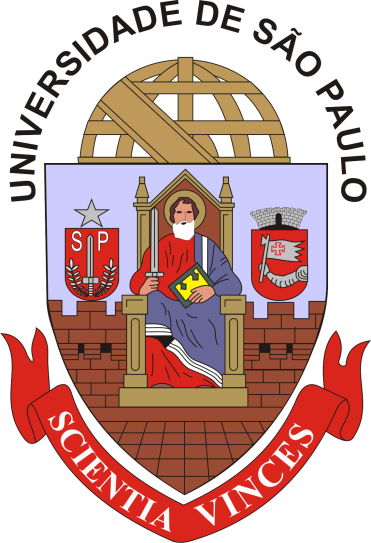 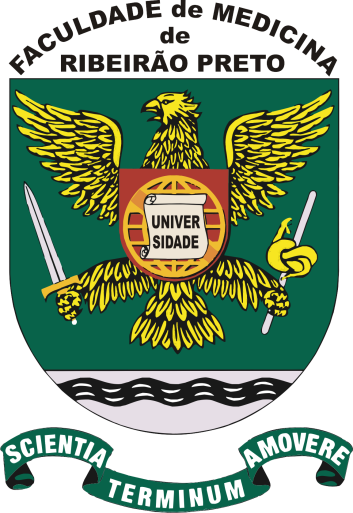 Departamento de Ciências da Saúde
Faculdade de Medicina de Ribeirão Preto 
Universidade de São Paulo
[Speaker Notes: Neste slide, o docente, no momento final da gravação, despede-se dizendo algo como: “-Espero que estas informações tenham contribuído para sua formação e me coloco à disposição de vocês para eventuais dúvidas através do e-mail que aparece na tela. Muito obrigado pela atenção.”]